Geometry Approach for k-Regret QueryICDE 2014
PENG Peng, Raymond Chi-Wing Wong
CSE, HKUST
1
Outline
1. Introduction
2. Contributions
3. Preliminary
4. Related Work
5. Geometry Property
6. Algorithm
7. Experiment
8. Conclusion
2
1. Introduction
Multi-criteria Decision Making:
Design a query for the user which returns a number of “interesting” objects to a user
Traditional queries:
Top-k queries
Skyline queries
3
1. Introduction
4
Limitations of traditional queries
Traditional Queries
Top-k queries
Advantage: the output size is given by the user and it is controllable.
Disadvantage: the utility function is assumed to be known.
Skyline queries
Advantage: there is no assumption that the utility function is known.
Disadvantage: the output size cannot be controlled.
Recently proposed Query in VLDB2010
K-regret queries
Advantage: There is no assumption that the utility function is known and the output size is given by the user and is controllable.
5
2. Contributions
We give some theoretical properties of k-regret queries
We give a geometry explanation of a k-regret query.
We define happy points, candidate points for the k-regret query.
Significance: All existing algorithms and new algorithms to be developed for the k-regret query can also use our happy points for finding the solution of the k-regret query more efficiently and more effectively.
We propose two algorithms for answering a k-regret query
GeoGreedy algorithm
StoredList algorithm
We conduct comprehensive experimental studies
6
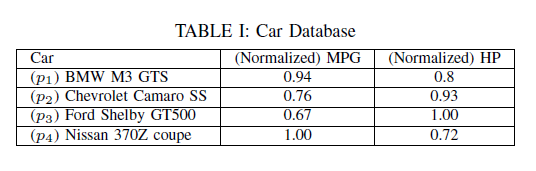 3. Preliminary
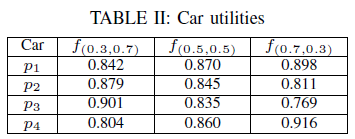 7
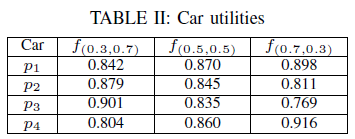 3. Preliminary
8
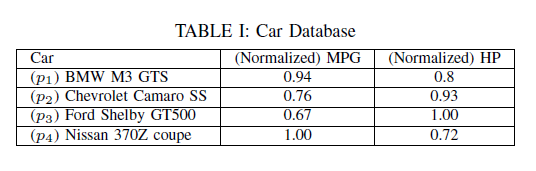 3. Preliminary
9
4. Related Work
10
4. Related Work
K-regret queries
Regret-Minimizing Representative Databases (VLDB 2010)
Firstly propose the k-regret queries;
Proves a worst-case upper bound and a lower bound for the maximum regret ratio of the k-regret queries;
Propose the best-known fastest algorithm for answering a k-regret query.
Interactive Regret Minimization (SIGMOD 2012)
Propose an interactive version of k-regret query and an algorithm to answer a k-regret query.
Computing k-regret Minimizing set (VLDB 2014)
Prove the NP-completeness of a k-regret query;
Define a new k-regret minimizing set query and proposed two algorithms to answer this new query.
11
5. Geometry Property
12
13
14
An example in 2-d
1
1
15
An example in 2-d
1
1
16
17
18
An example in 2-d
1
19
1
Happy point
20
Happy Point
21
Happy point
22
An example in 2-d
23
Happy Point
24
[Speaker Notes: Orally define D_{conv},D_{happy} and D_{skyline}.]
An example in 2-d
25
Happy point
26
6. Algorithm
27
7. Experiment
28
7. Experiment
29
30
Effect of Happy Points
Household:  maximum regret ratio
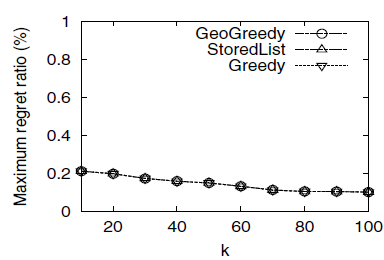 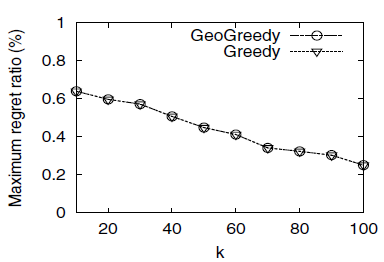 31
Effect of Happy Points
Household: query time
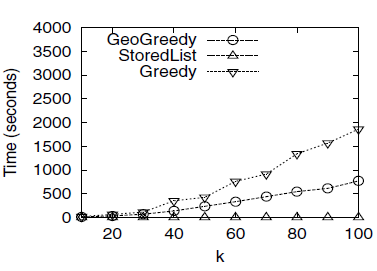 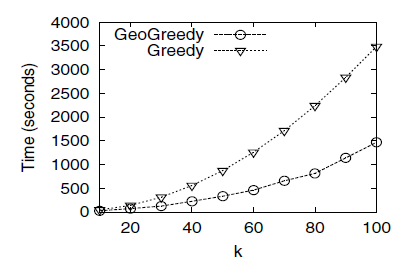 32
Performance of Our Method
Experiments on Synthetic datasets
Maximum regret ratio
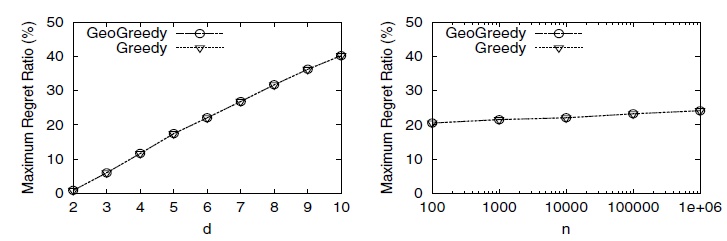 Effect of d
Effect of n
33
Performance of Our Method
Experiments on Synthetic datasets
Query time
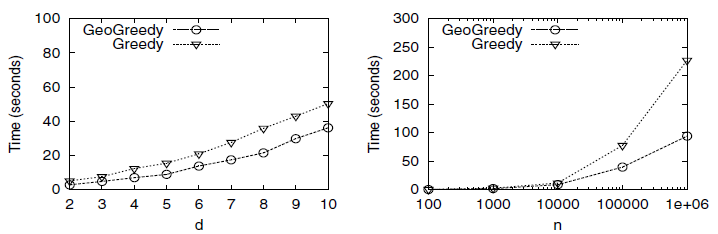 Effect of d
Effect of n
34
Performance of Our Method
Experiments on Synthetic datasets
Maximum regret ratio
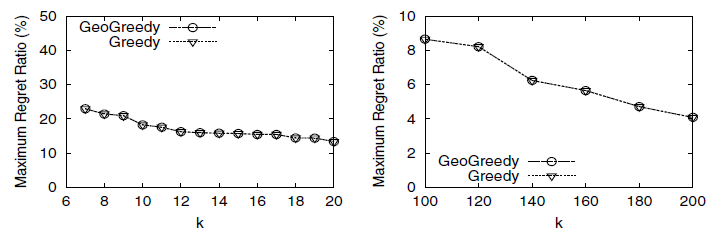 Effect of k
Effect of large k
35
Performance of Our Method
Experiments on Synthetic datasets
Query time
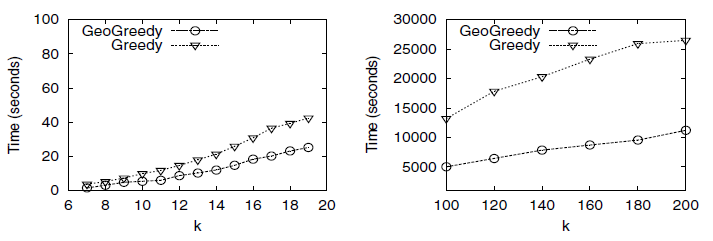 Effect of k
Effect of large k
36
8. Conclusion
We studied a k-regret query in this paper.
We proposed a set of happy points, a set of candidate points for the k-regret query, which is much smaller than the number of skyline points for finding the solution of the k-regret query more efficiently and effectively.
We conducted experiments based on both synthetic and real datasets.
Future directions:
Average regret ratio minimization
Interactive version of a k-regret query
37
Thank You!
38
GeoGreedy Algorithm
GeoGreedy Algorithm
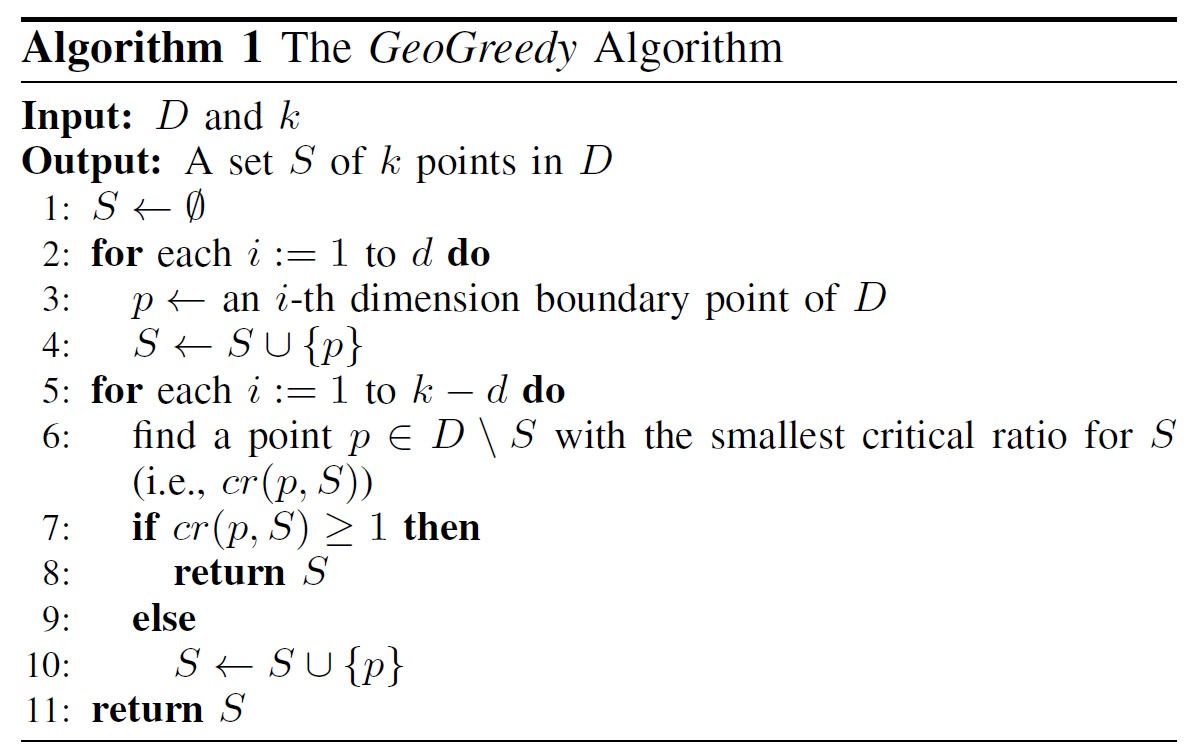 39
GeoGreedy Algorithm
An example in 2-d:
In the following, we compute a 4-regret query using GeoGreedy algorithm.
1
1
40
GeoGreedy Algorithm
1
1
41
GeoGreedy Algorithm
1
42
1
GeoGreedy Algorithm
1
1
43
StoredList Algorithm
44
StoredList Algorithm
45
Effect of Happy Points
NBA:  maximum regret ratio
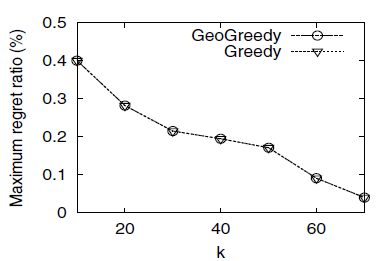 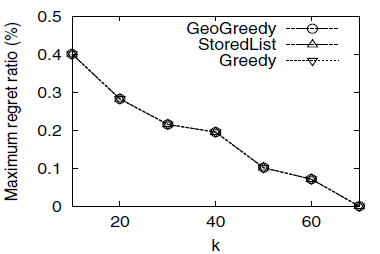 46
Effect of Happy Points
NBA: query time
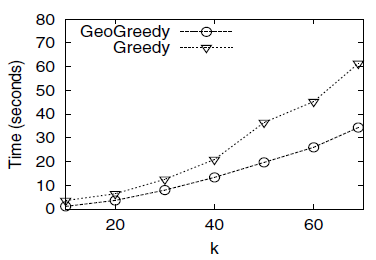 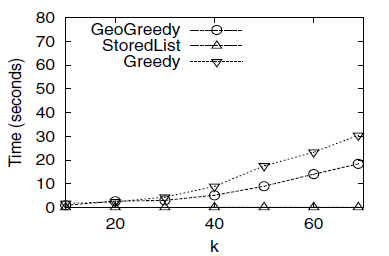 47
Effect of Happy Points
Color:  maximum regret ratio
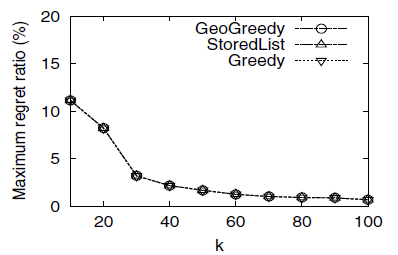 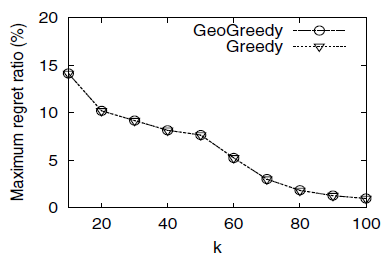 48
Effect of Happy Points
Color: query time
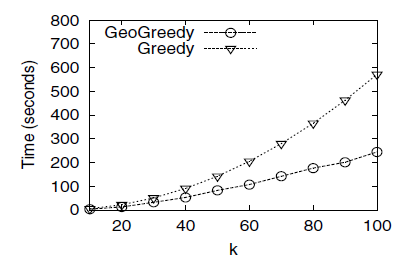 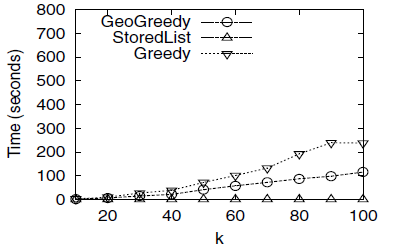 49
Effect of Happy Points
Stocks:  maximum regret ratio
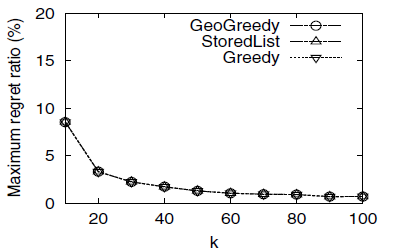 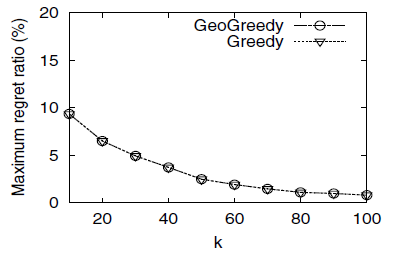 50
Effect of Happy Points
Stocks: query time
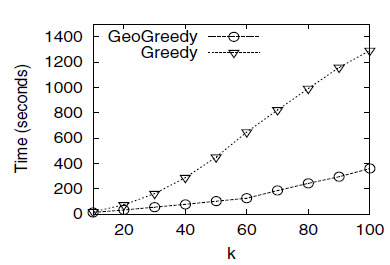 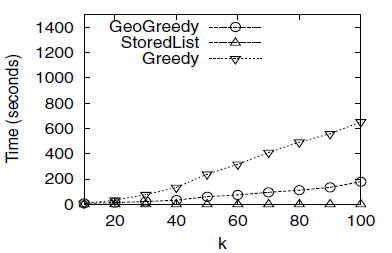 51
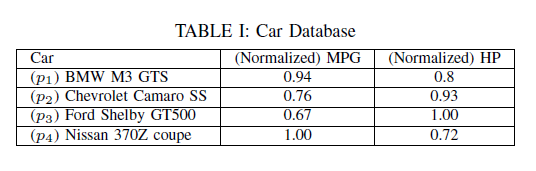 Preliminary
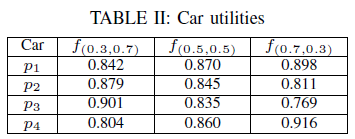 52
An example in 2-d
1
1
53